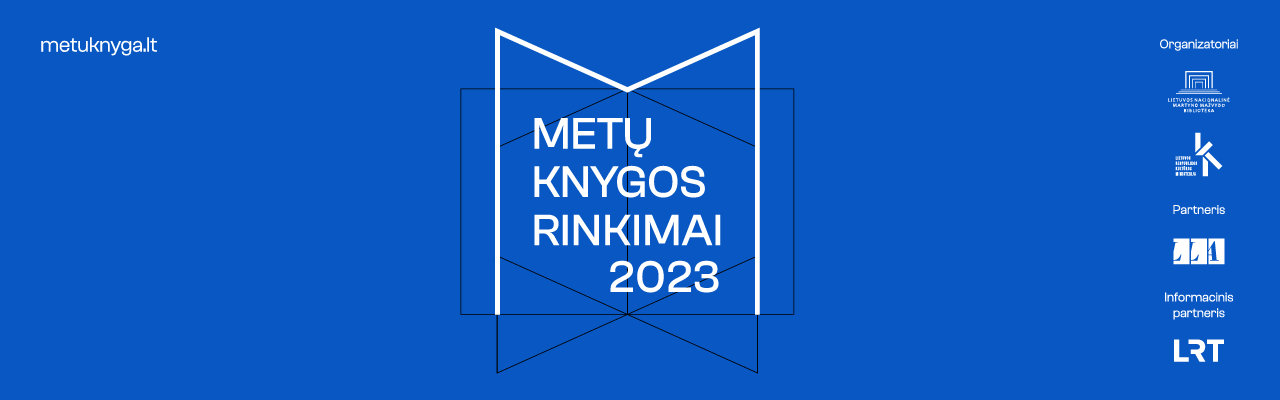 Akcija „Metų knygos rinkimai“ jau devynioliktą kartą kviečia skaitytojus rinkti labiausiai patikusias lietuvių autorių knygas iš ekspertų pasiūlytų poezijos, prozos, negrožinės literatūros, vaikų ir paauglių knygų kategorijose.
Už labiausiai patikusias knygas skaitytojai gali balsuoti iki 2024 m. balandžio 23 d.

Akcijos laimėtojai bus skelbiami gegužės 7 d., Spaudos atgavimo, kalbos ir knygos dieną.
Šios knygos istorijos formulė: SMALSUMAS + DRĄSA = NUOTYKIAI bei nuo pat pradžių visur lydintis begalybės ženklas puikiai apibūdina knygos turinį. Ji kupina nuotykių bei pavojų, pakeliui atrandamos nuoširdžios draugystės ir plačiai supažindina su Kanarų salomis ir jas supančia aplinka. Knyga unikali ir tuo, kad skaitytojas drauge su veikėjais gali spręsti knygoje pateiktas mįsles, šifruoti užuominas, taip bandydamas įminti Kanarų paslaptį.
NAUJOS KNYGOS. KVIEČIAME Į BIBLIOTEKĄ!
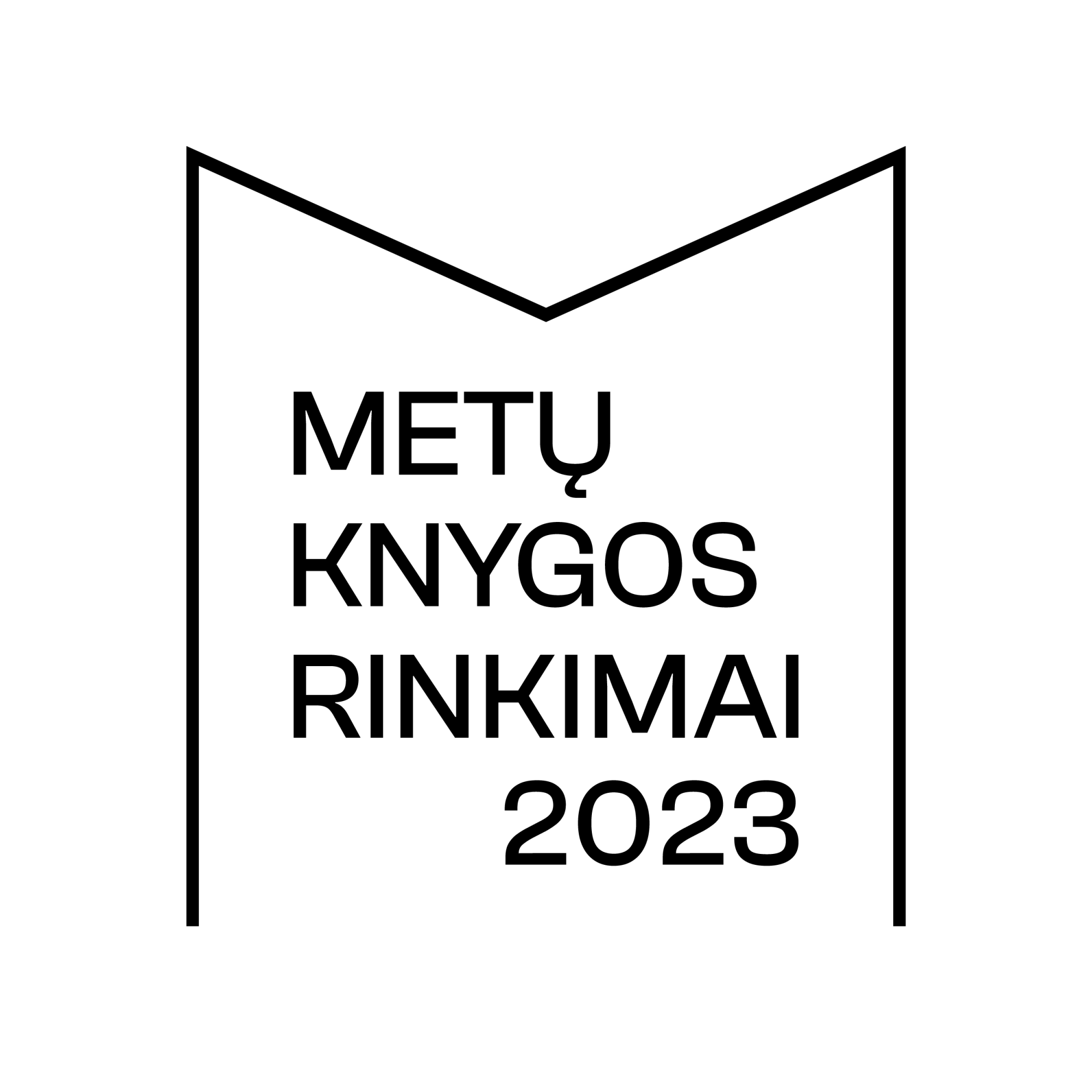 Knygos paaugliams
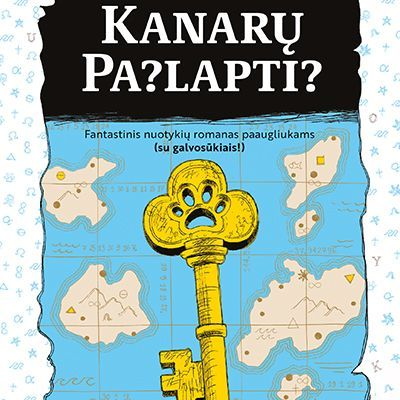 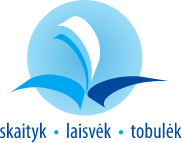 Ši knyga skirta „vidurio ir vyresniojo mokyklinio amžiaus“ vaikams, joje kalbama apie aštuonetą išminčių (nuo Talio iki Aristotelio).

Pasirinkta pasakojimo forma – senelis su anūkais lanko muziejų – leidžia gana nuosekliai pasakoti apie platų kultūrinį kontekstą, kurio fone veikė, atradinėjo, mąstė žymūs Antikos pasaulio žmonės nuo Talio iki Aristotelio.
NAUJOS KNYGOS. KVIEČIAME Į BIBLIOTEKĄ!
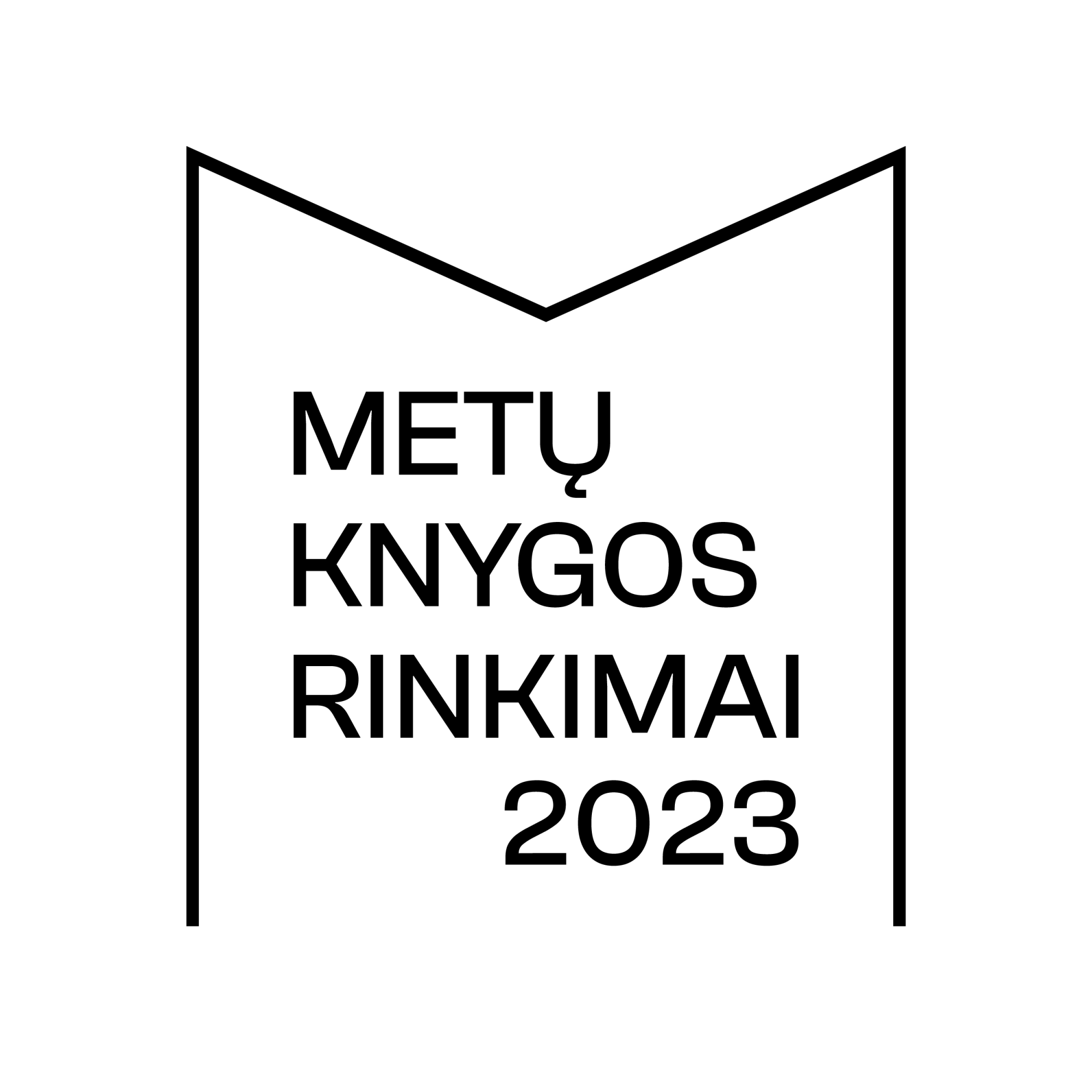 Knygos paaugliams
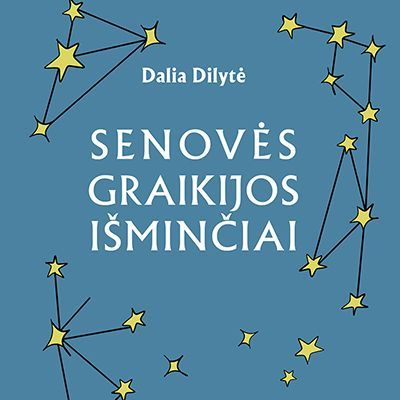 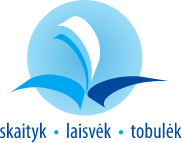 Knygoje jaunimui „Antarktidos indėnai“ patraukliai ir išmoningai veriasi dvisluoksnė pasakojimo erdvė: dvylikamečio Kleopo realybė ir vaizduotės pasaulis, kuriame trokštama rasti saugų prieglobstį. Leisdamas laiką su seneliu kaime, Kleopas stebi keistus užklystančius prašalaičius ir... indėną, mįslingai užsimenantį apie neatskleistą paslaptį ir vadinantį jį Pirmąja Plunksna.
NAUJOS KNYGOS. KVIEČIAME Į BIBLIOTEKĄ!
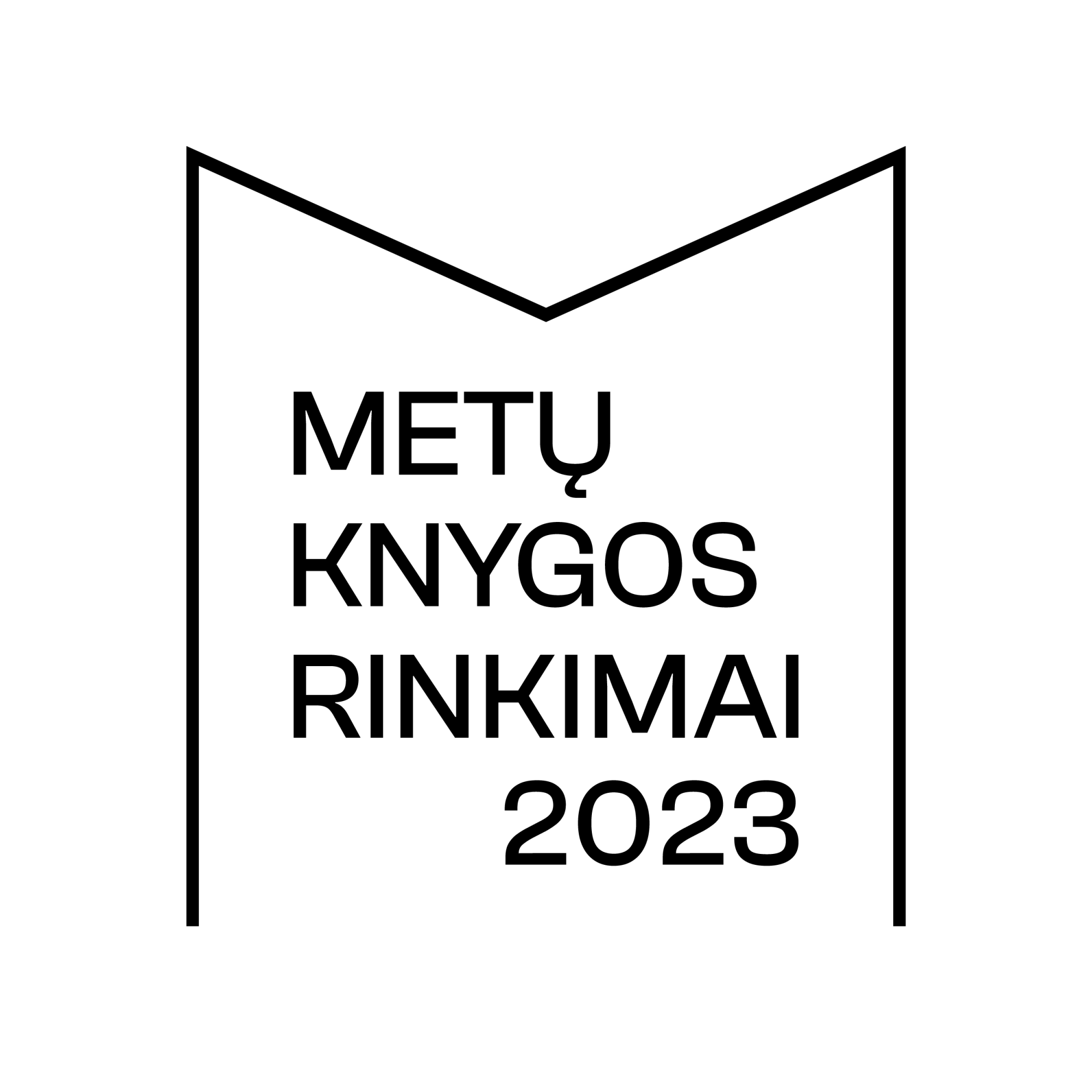 Knygos paaugliams
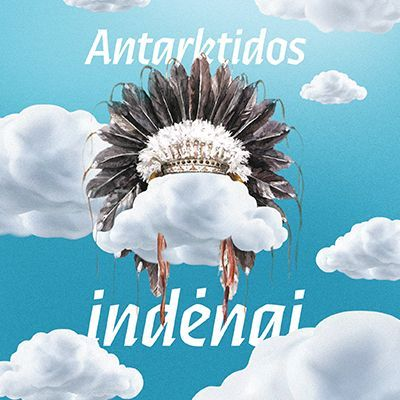 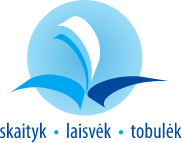 Jogailė – viena iš tų paauglių, kurios gyvenimas jau iš anksto suplanuotas. Suplanuotas taip, kad įgyvendintų neišsipildžiusias tėvo svajones – taptų pasaulyje pripažinta plaukike. Tačiau šešiolikmetė ima ieškoti savęs ir iš kasdien plaukimo baseine besitreniruojančios, stropiai besimokančios darbštuolės virsta iš namų bėgančia, su netikusiais draugais susidedančia, meluojančia, su narkotikais eksperimentuojančia maištautoja. Ar ji tikrai tokia, ar tiesiog savo kelio ieškantis jaunas žmogus?
NAUJOS KNYGOS. KVIEČIAME Į BIBLIOTEKĄ!
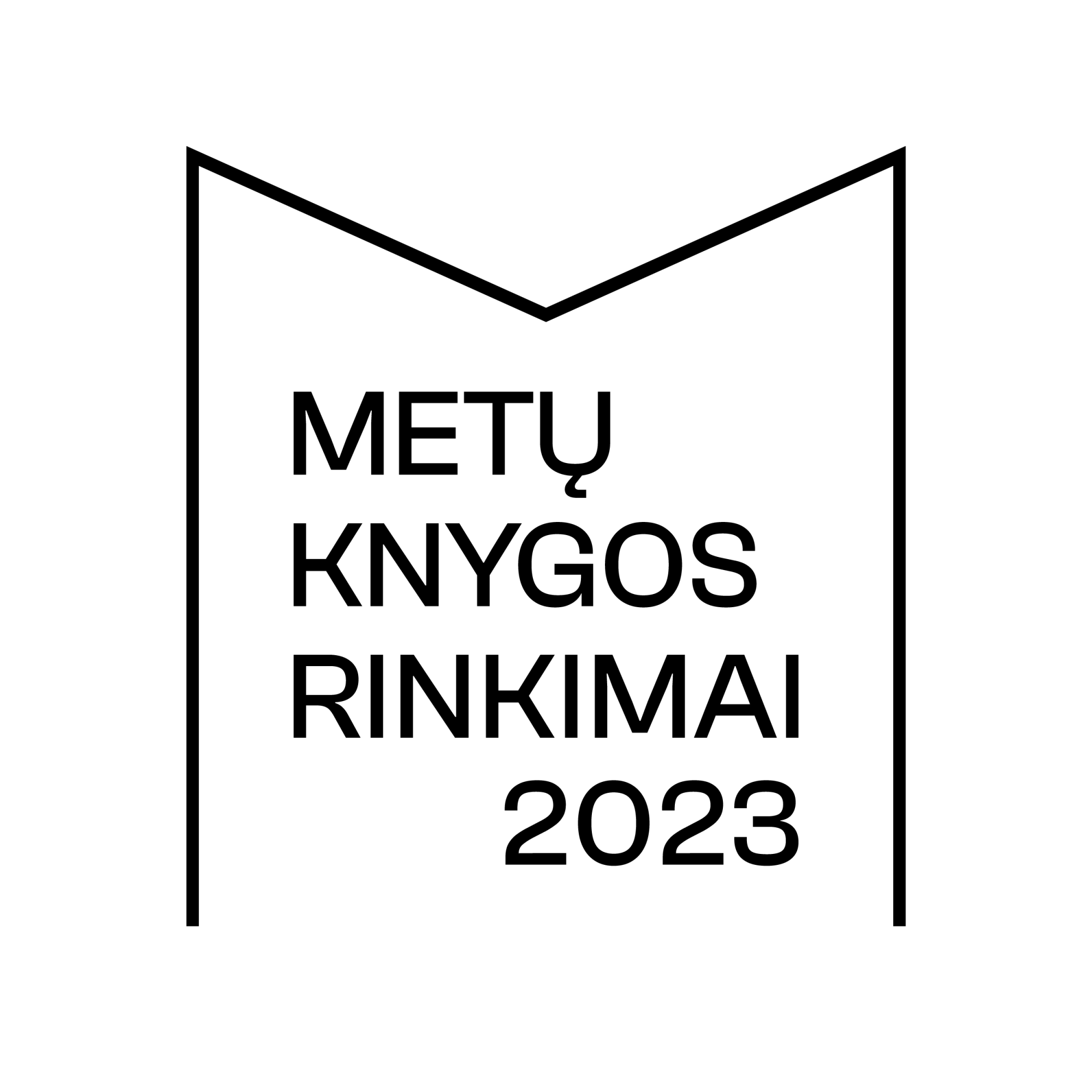 Knygos paaugliams
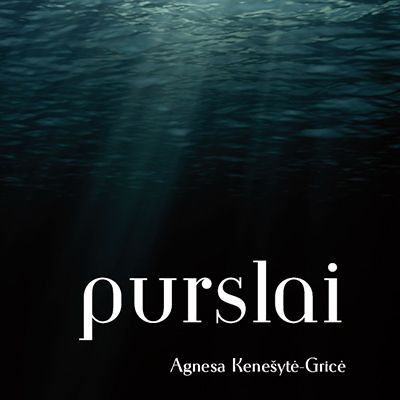 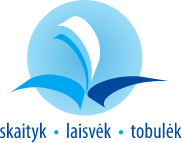 Puikus, taiklus knygos pavadinimas galėtų turėti ir kitokią paantraštę – knyga apie herojus. Žinoma, ji būtų tiesmukesnė ir banalesnė. Vis dėlto autorius knygoje pristatomus žmones – „jaunus ir senus, išsilavinusius ir beraščius, iš kaimo ir iš miesto, lietuvius ir kitataučius“ – vadina herojais ir juos laiko herojais. Tai žmonės, XX amžiaus viduryje, per Holokaustą, gelbėję žydus. Dažnai rizikuodavę savo pačių gyvybėmis, o kartais jų ir netekdavę.
Knygos pagrindą sudaro 24 pasakojimai apie gelbėtojus, jų portretai.
NAUJOS KNYGOS. KVIEČIAME Į BIBLIOTEKĄ!
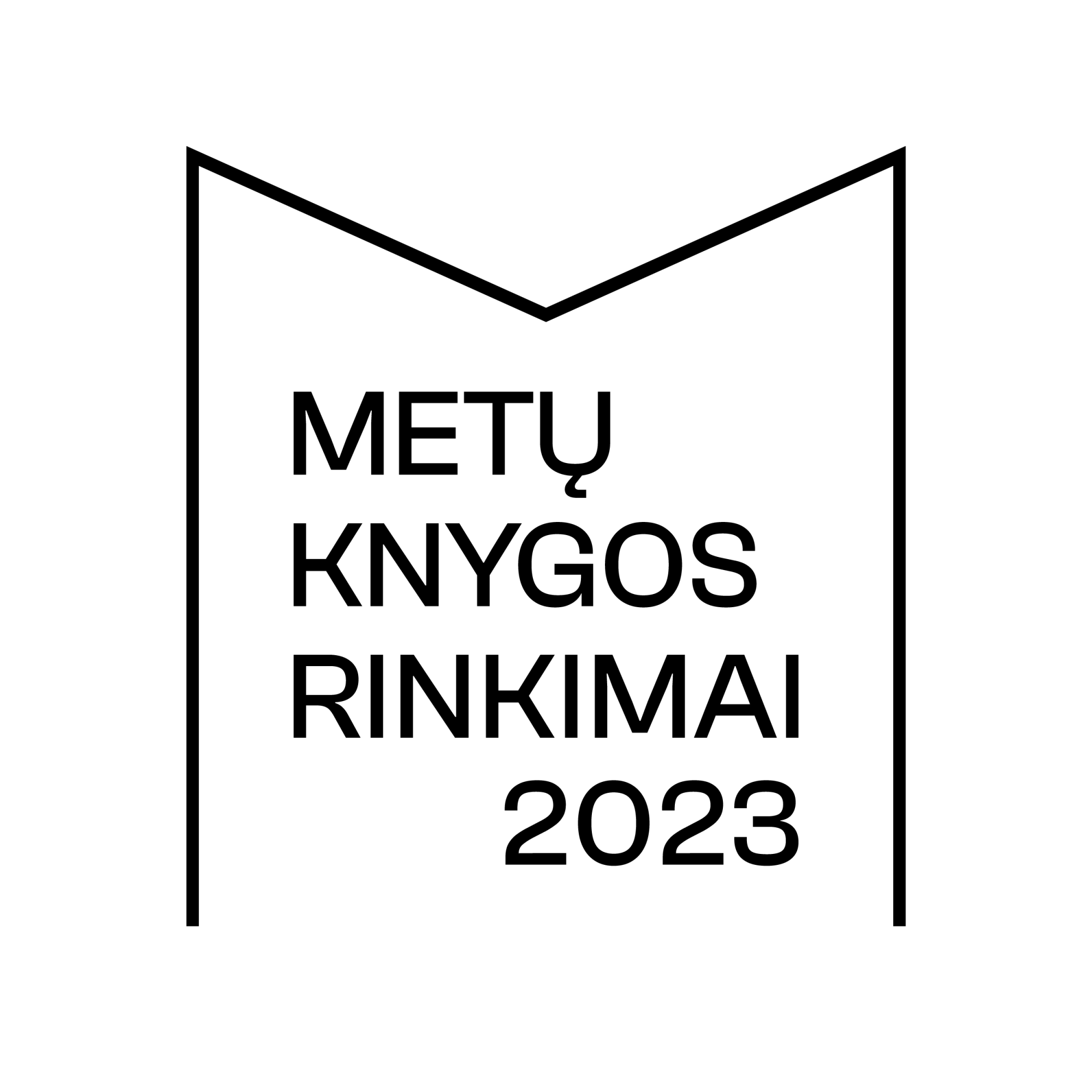 Knygos paaugliams
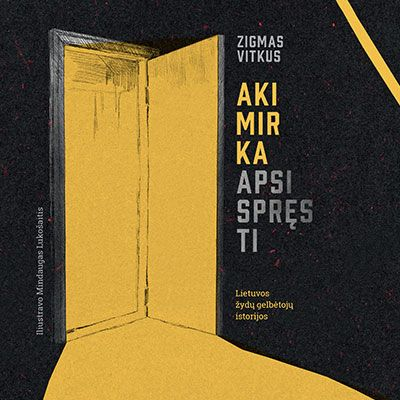 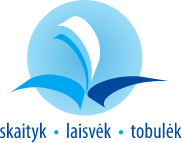 Knygą galima skaityti kaip kupiną veiksmo, įtampos šnipų romaną arba kaip pagrindinio herojaus brendimo istoriją, arba kaip tam tikrų Lietuvos istorinių laikotarpių sankirtų atspindį. Autorius rašo turtinga kalba, tekste apstu literatūrinių, kultūrinių, skirtingų laikmečių nuorodų, intertekstų, citatų. Pagrindinis veiksmas sukasi apie žvalgybos darbo ypatumus, Lietuvos politikos užkulisius, bet nestinga ir filosofinių, ezoterinių, psichologinių sluoksnių.
NAUJOS KNYGOS. KVIEČIAME Į BIBLIOTEKĄ!
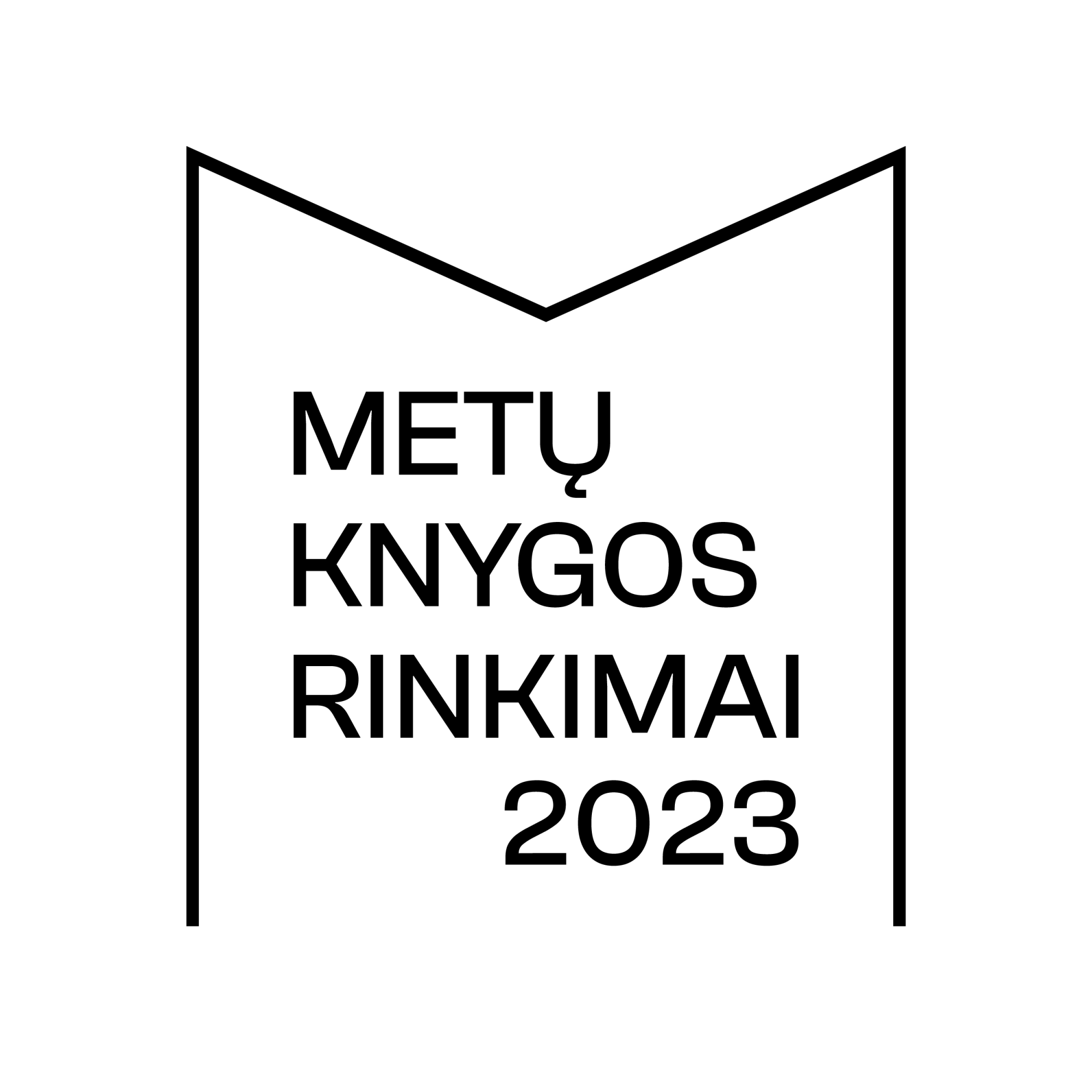 Prozos knygos
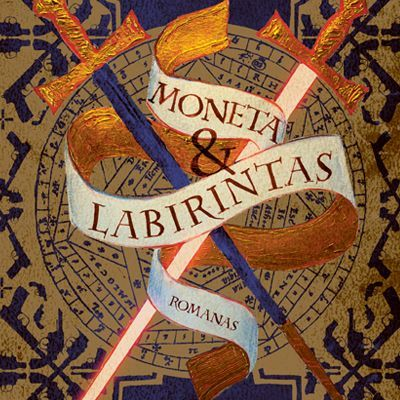 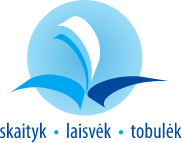 Romanas neskubria tėkme vinguriuoja pro pamirštus devyniolikto amžiaus vardus, pro negailestingą dvidešimto amžiaus laiką, pro dabartybę, užčiuoptą su švelniu sąmoju ir (savi)ironija. „Baltieji prieš juoduosius“ – tai prarastų giminės vardų archyvas, kai įvardijimo pastanga yra ir noras laikytis už sprūstančių iš rankų daiktų bei pavidalų, per žodžius išlikti ir išsaugoti savo istoriją.
NAUJOS KNYGOS. KVIEČIAME Į BIBLIOTEKĄ!
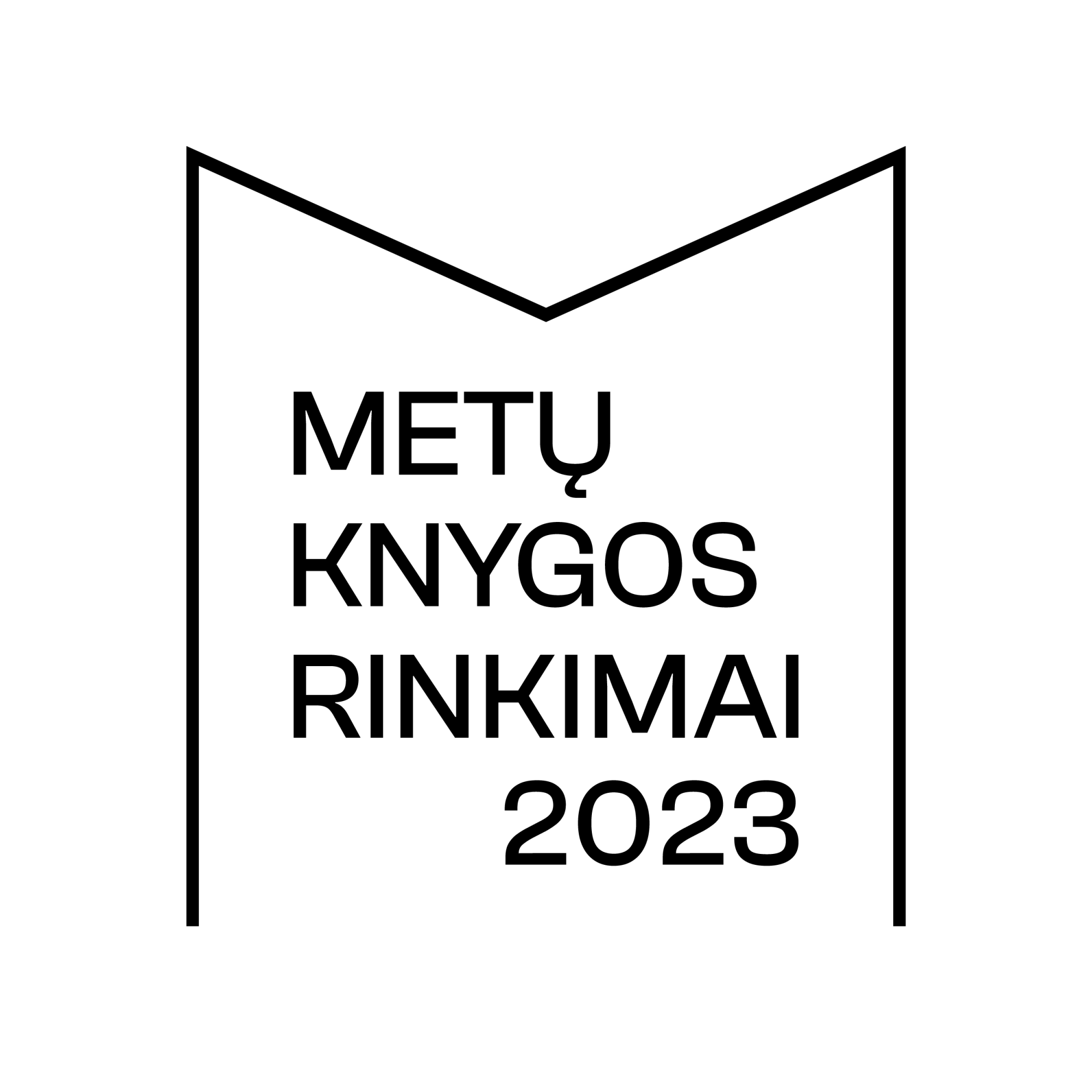 Prozos knygos
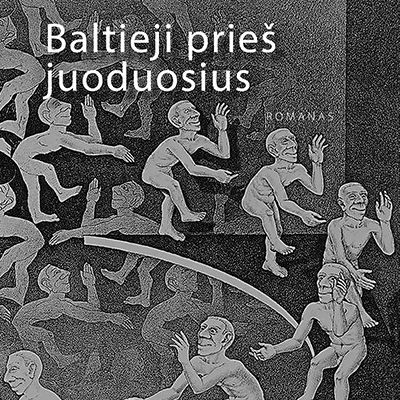 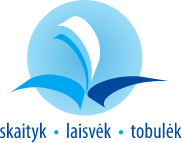 Gausios kultūrinės aliuzijos, laki vaizduotė ir kandi ironija satyros sparnais užkelia Undinę Radzevičiūtę į dar vieną jos kūrybos viršukalnę. Skaitytojui jau gerai pažįstamas rašytojos visraktis: vieno dviejų sakinių pastraipos ir dažniausiai lakoniški bei visada taiklūs dialogai – šį kartą atrakina dabar jau devynių knygų autorei, daugelio svarių literatūrinių apdovanojimų laureatei operos teatro duris...
NAUJOS KNYGOS. KVIEČIAME Į BIBLIOTEKĄ!
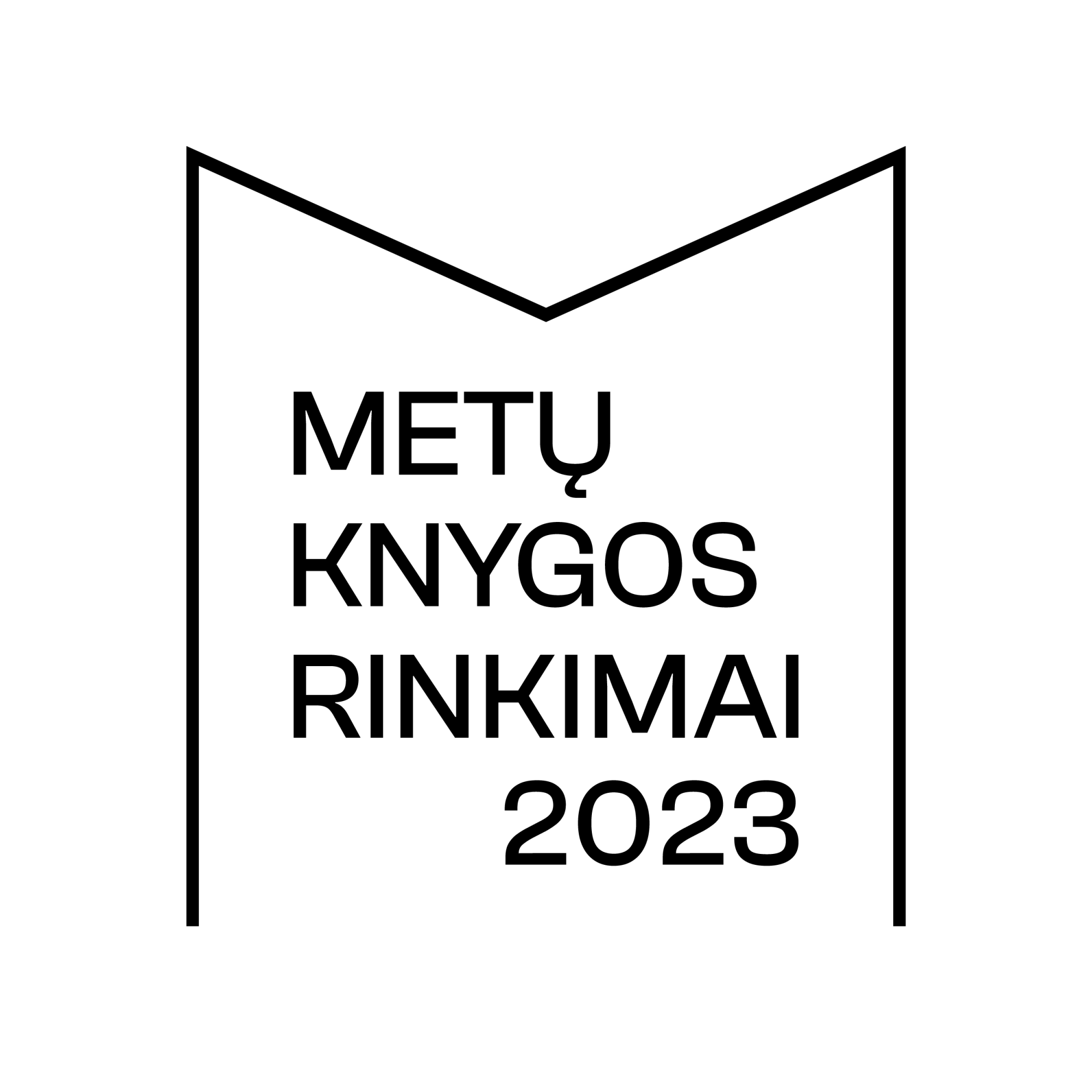 Prozos knygos
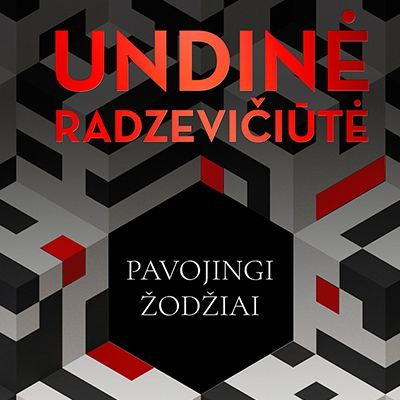 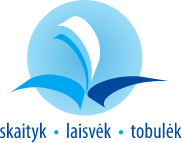 Iki skausmo gera Alvydo Šlepiko proza, dreifuojanti tarp rūstaus realizmo ir negailestingo sarkazmo, pakylėta santūrių vaizduotės protrūkių ir įžeminta žmogiškų pojūčių bei jausmų, itin tikslių detalių. Mūsų būtis, mūsų pasaulio tikrovė neįsivaizduojama be paslapties, ir būtent paslaptis vos vos juntamai alsuoja dažname naujojo A. Šlepiko rinkinio apsakyme.
NAUJOS KNYGOS. KVIEČIAME Į BIBLIOTEKĄ!
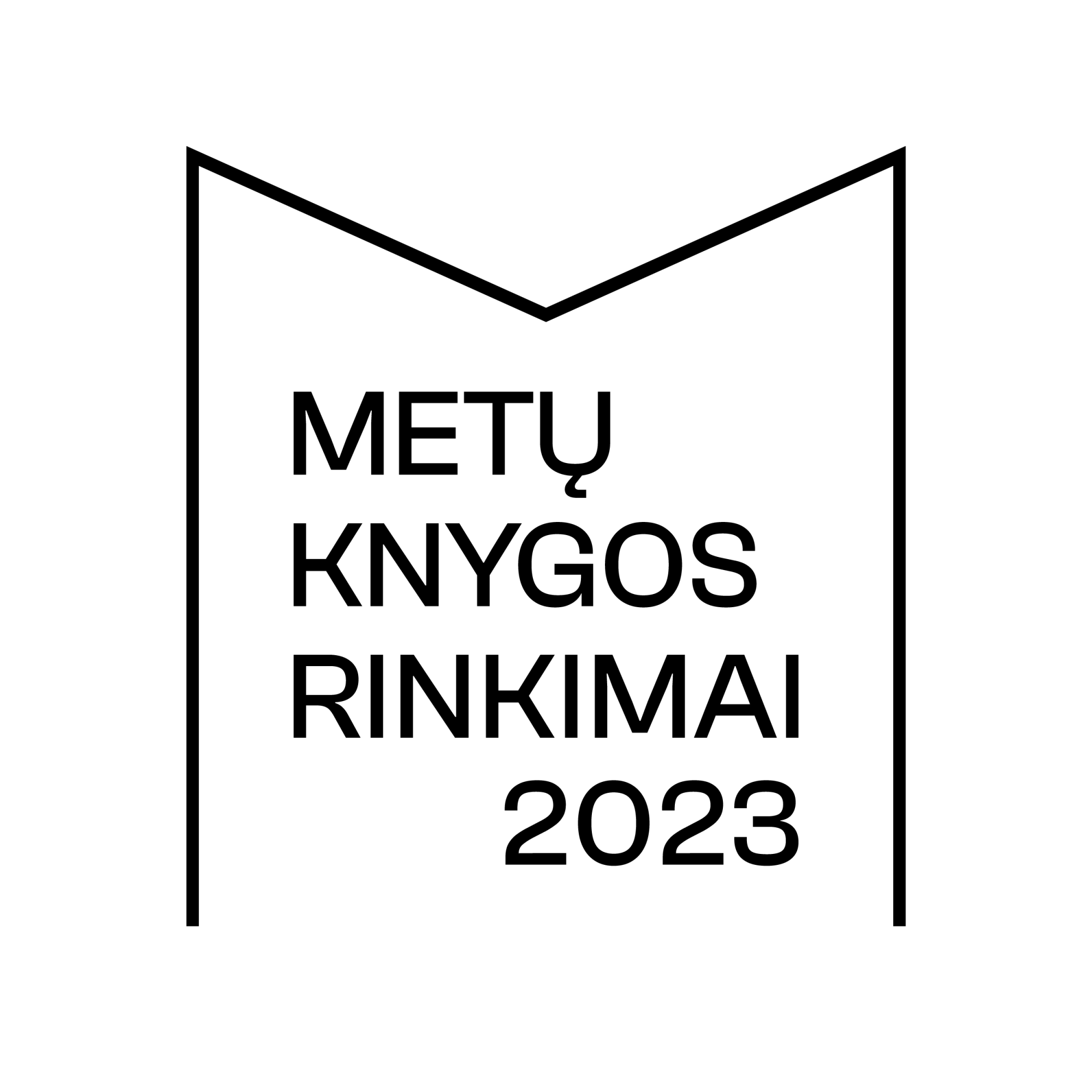 Prozos knygos
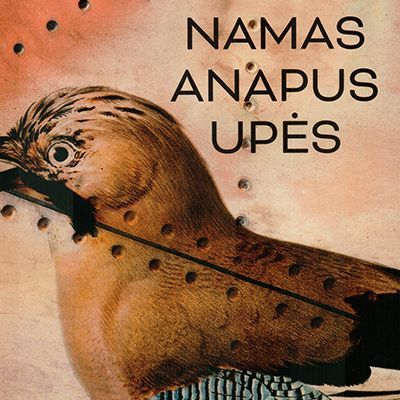 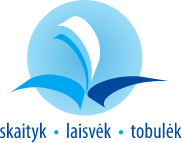 Pasakojimai „Naujagimiuose“ subtiliai dekonstruodami socialinius ir kultūrinius sluoksnius, tarsi užklausia kiekvieno mūsų, ką esame paveldėję ir kiek galime ir gebame veikti savarankiškai. Atskirai pažymėtina ir tekstų tematinė dinamika: dalis istorijų pasižymi gana tamsia nuotaika, pavyzdžiui, įtaigiai ir šiurpiai vaizduojamomis mirtimis, karu, dalis – satyriškumu, pokštais, nuotaikingais dialogais.
NAUJOS KNYGOS. KVIEČIAME Į BIBLIOTEKĄ!
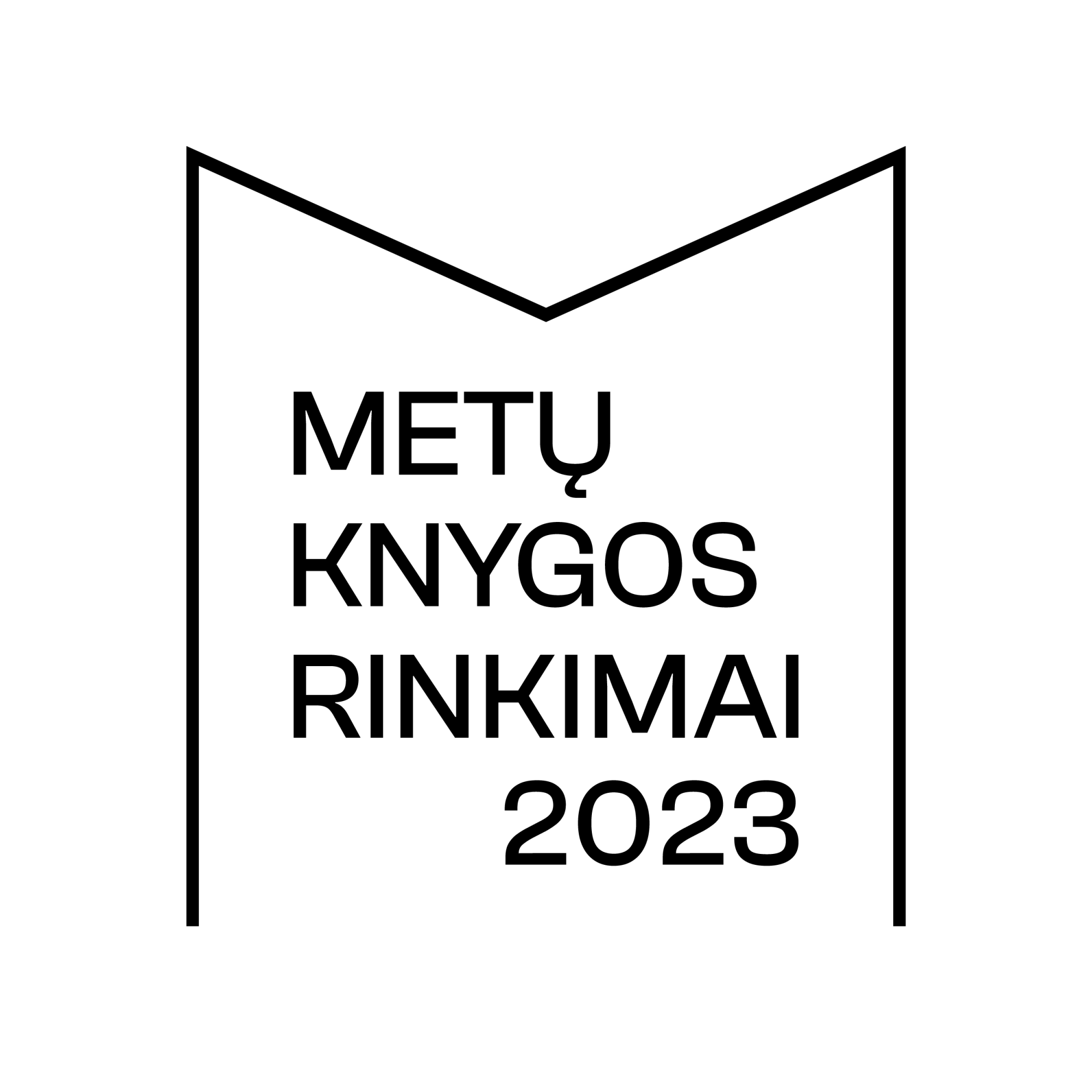 Prozos knygos
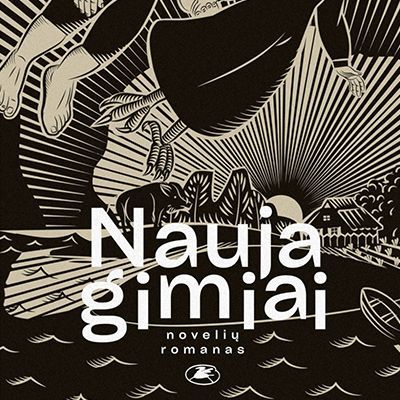 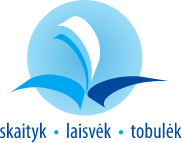 Poezijoje įamžinta šiuolaikybė, XXI amžius, kur simuliakrai keičia simuliakrus ir neaišku, ar po jais kažkas yra. Šios knygos skaitymas kaip pasivaikščiojimas po Pasakų parką Karoliniškėse, sovietmečio saulėlydy kurtą kaip ramybės oazę, išpuoštą medinėmis mitologinėmis skulptūromis, vėliau virtusį vengtina ir pavojinga vieta. Koks dabar yra Pasakų parkas, prisisunkęs prieštaringų prasmių?
NAUJOS KNYGOS. KVIEČIAME Į BIBLIOTEKĄ!
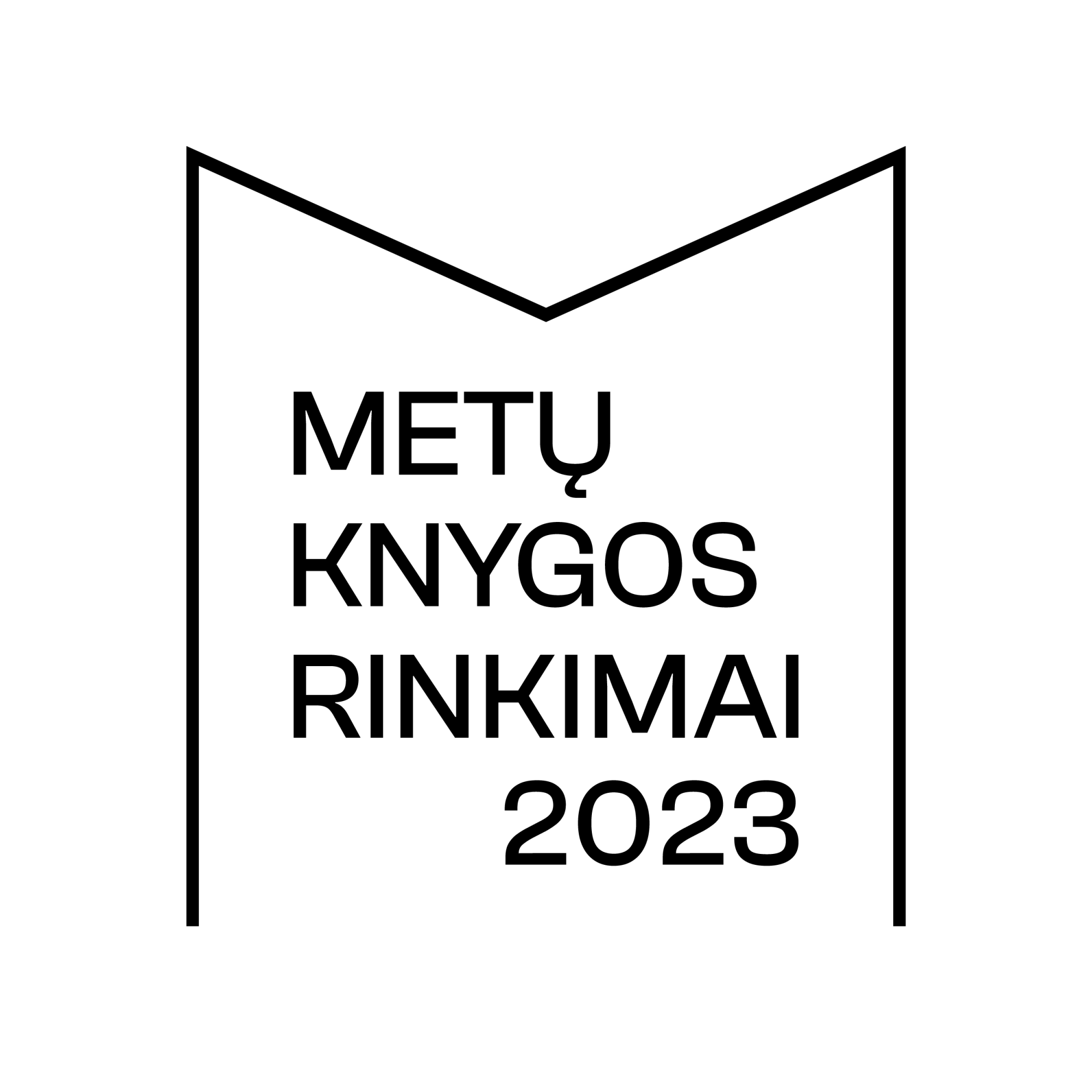 Poezijos knygos
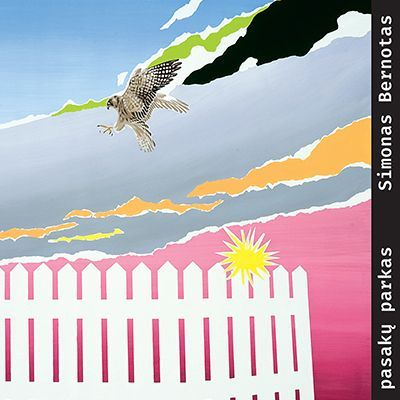 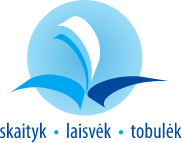 Vientisa, vienalytė, „bet ne iš fabriko“, o trapi ir jautri kaip pati gyvybė naujoji Vytauto Kazielos poezijos knyga skaitytojo tarsi prašo skaityti ją atsargiai, nes ir parašyta buvo, regis, atsargiai, nesiblaškant, neklaidžiojant poezijos šunkeliais, neutriruojant gyvenimo, nesivaikant specialiųjų efektų... Daug neiginių, tačiau jų suma teigia, kad V. Kaziela, ilgos ir solidžios parašytų bei sudarytų knygų lentynos autorius, ne vienos literatūrinės premijos laureatas, išleido dar vieną puikų poezijos rinkinį.
NAUJOS KNYGOS. KVIEČIAME Į BIBLIOTEKĄ!
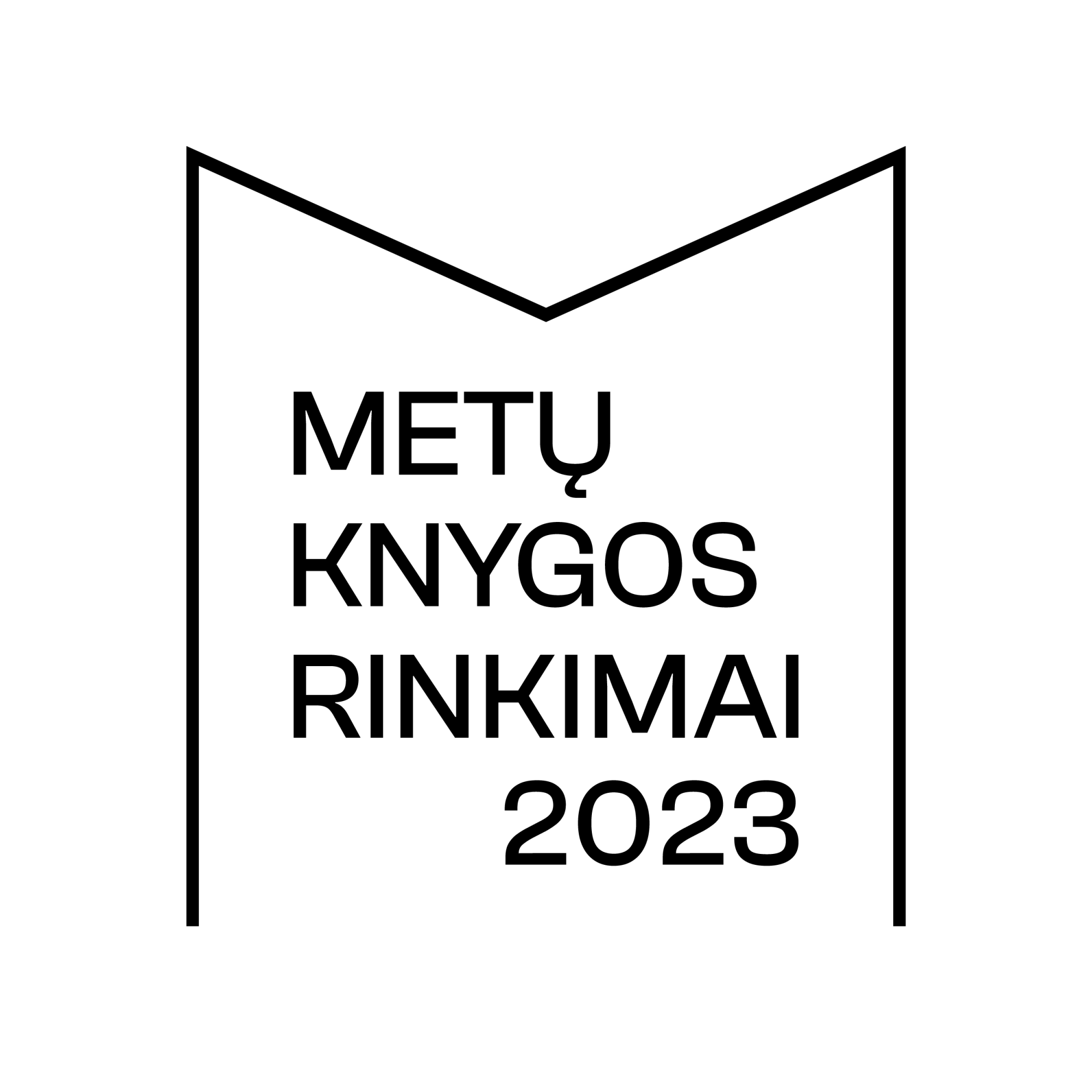 Poezijos knygos
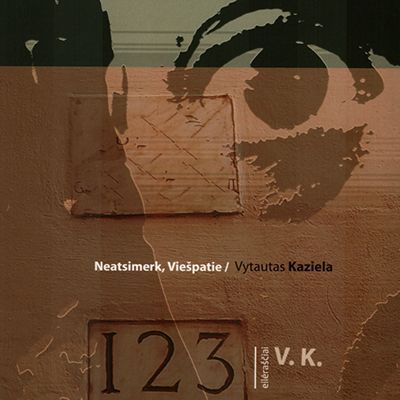 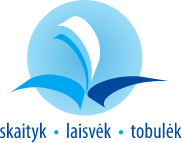 Pirmojo Kristinos Tamulevičiūtės eilėraščių rinkinio stiprybė – netikėti sąskambiai ir santūrus balsas, patraukiantis brandžiu suvokimu, ką rei(š)kia rašyti. Poetinė tekstų gyvybė – pulsuojanti, laumiškos prigimties – kartu ir gamtiška, ir miestietiška. Knygoje svarbus vandens motyvas, atsikartojantis upės, jūros, pelkės, lietaus, juodo šulinio vandens vaizdiniais.
NAUJOS KNYGOS. KVIEČIAME Į BIBLIOTEKĄ!
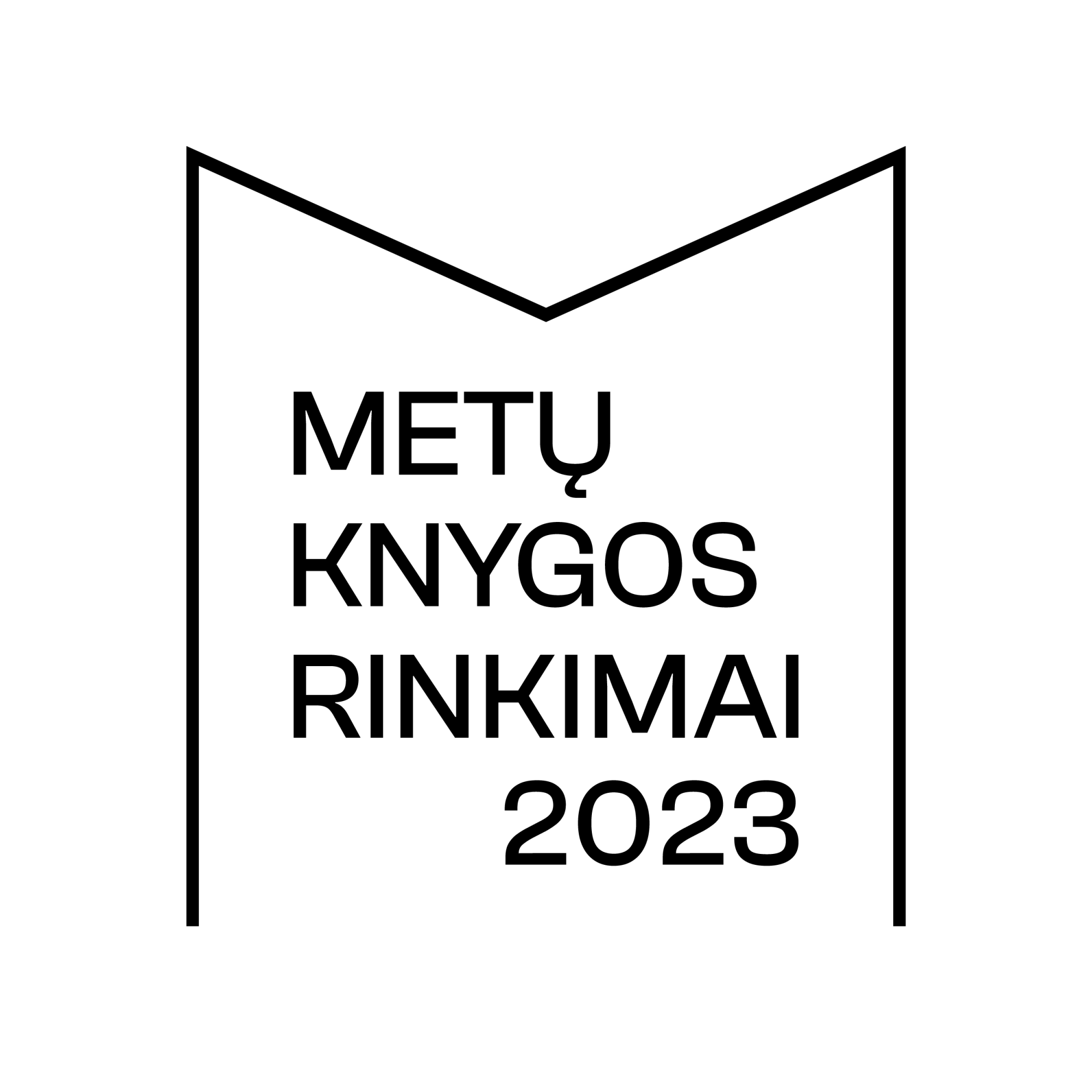 Poezijos knygos
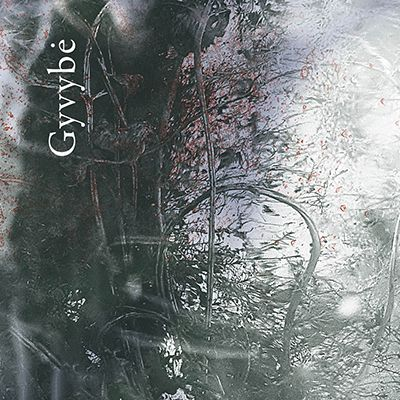 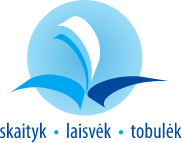 Naujausia T. Venclovos knyga apima grįžus gyventi į Vilnių parašytus eilėraščius (2016–2023 m.). Skaitydamas ją darsyk įsitikini puikiu šio „gyvojo klasiko“ poetinės technikos, amato išmanymu ir jautriu kalbos jausmu. Šalia jo kūrybai būdingų mitinių, antikinių, kultūrinių motyvų, čia – o tai, mano manymu, unikalusis šio rinkinio dėmuo – atsiskleidžia ir santykis su šiuolaikybe, su dabartiniu Vilniumi ir įvykiais pasaulyje.
NAUJOS KNYGOS. KVIEČIAME Į BIBLIOTEKĄ!
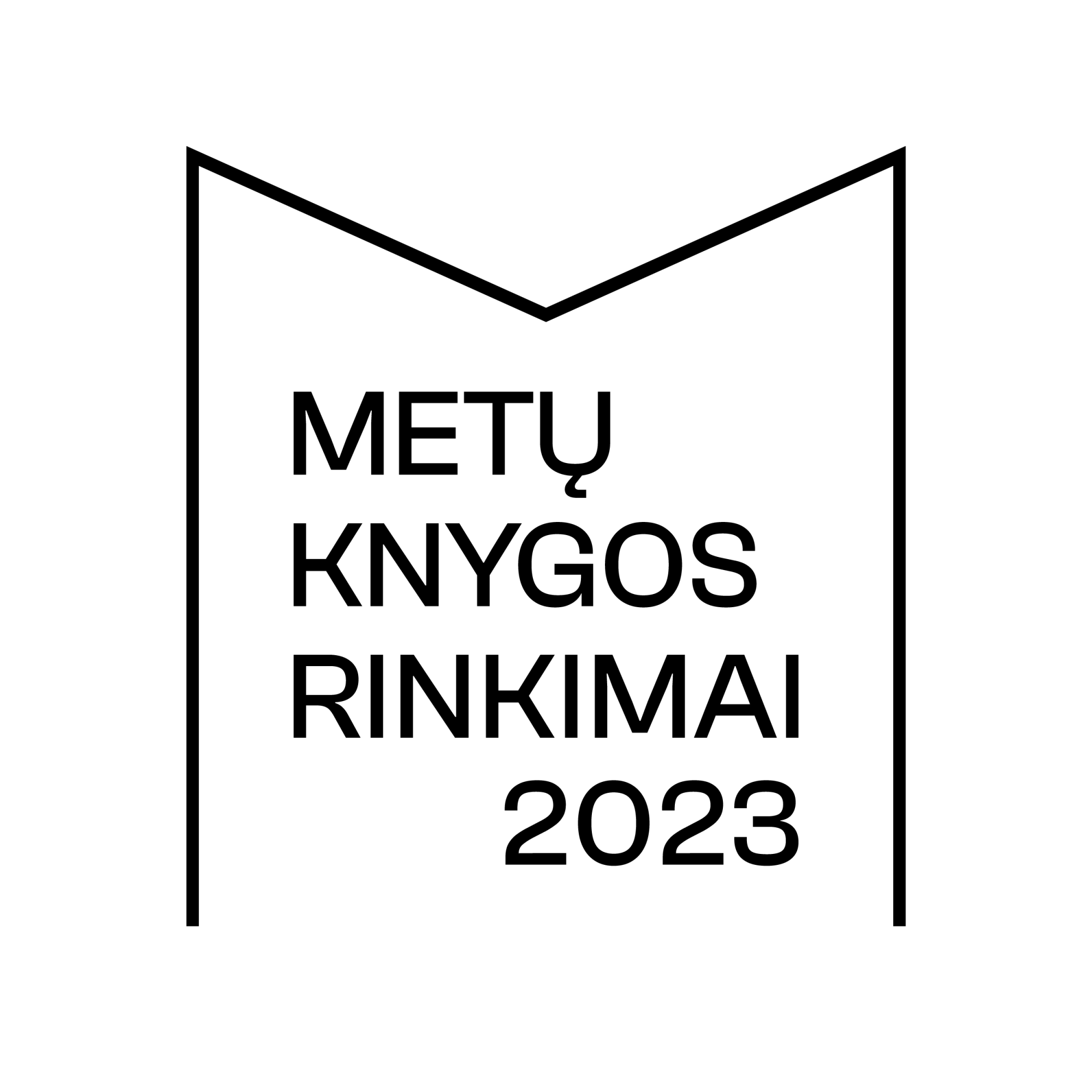 Poezijos knygos
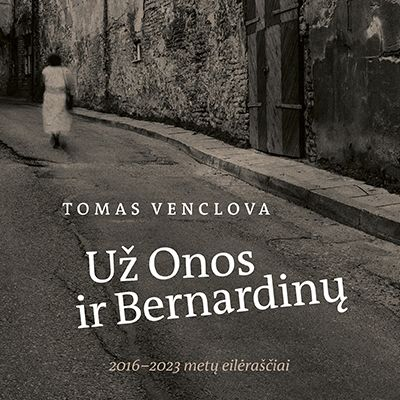 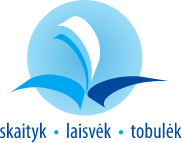 Zaronskio eilėraščiai meistriškai atskleidžia tamsias jauno, vienišo XXI amžiaus žmogaus būsenas, kai objektyvių sukrėtimų lyg ir nėra, bet gyvenimą graužia apatija, nerimas, beprasmybė, noras svaigintis. Lyrinis veikėjas – dienas savo kambaryje ar baruose leidžiantis jaunas akademikas, kuris rūko, skaito Hegelį ir Marxą, atidėlioja akademinių darbų rašymą, bijo, kad serga nepagydoma liga, ieško „šiam vakarui švelnumo kitoje bokalo pusėje“.
NAUJOS KNYGOS. KVIEČIAME Į BIBLIOTEKĄ!
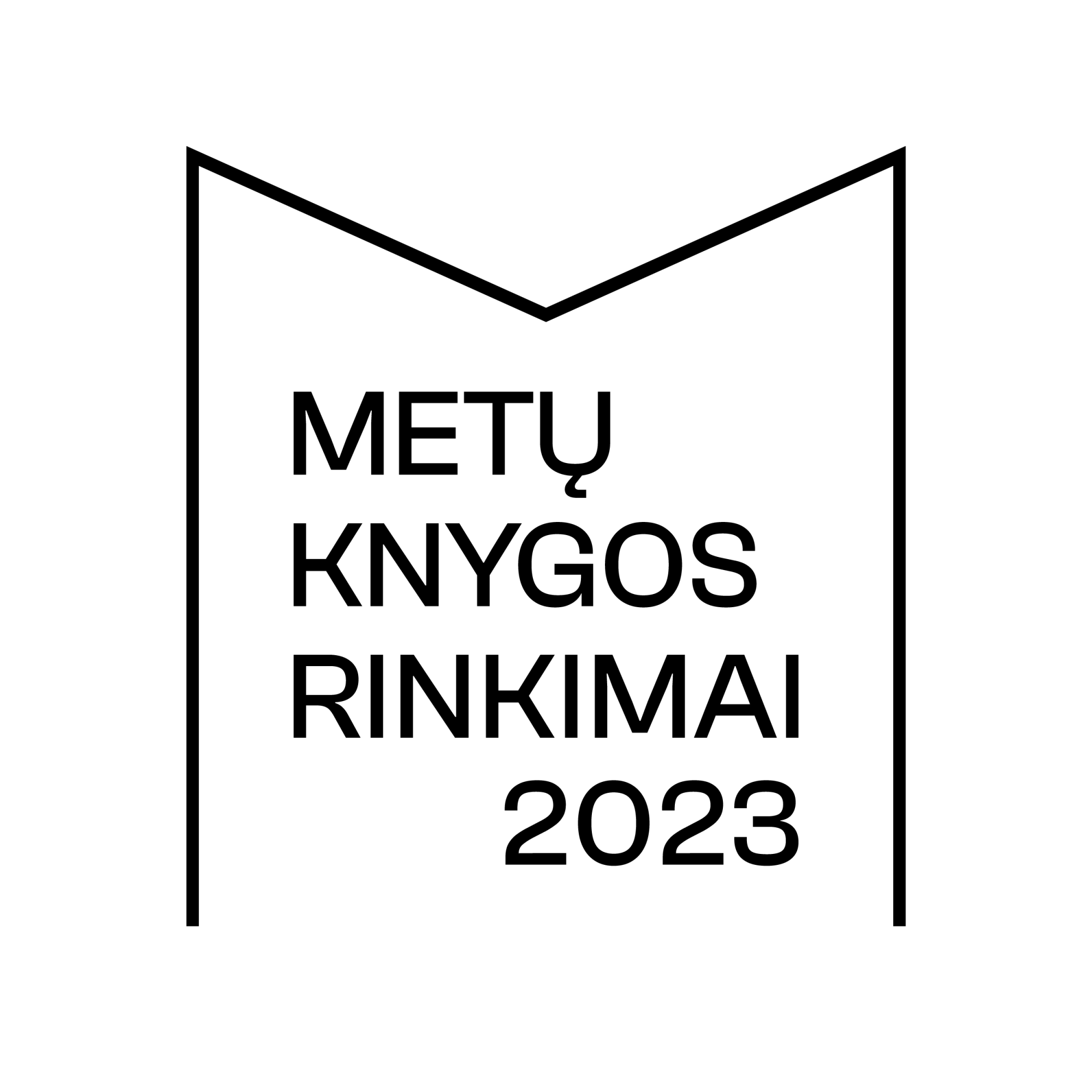 Poezijos knygos
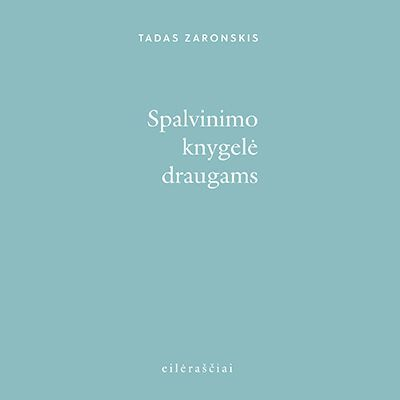 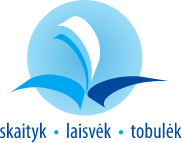